IKB Nederland
Wat voor keurmerk is het?
IKB varkens
Vrijwillig aan meedoen
IKB systemen
IKB Kip	
IKB ei
IKB Konijn
IKB Pluimvee
IKB Varken
Doel van het keurmerk
Garandeert kwaliteit vee, vlees en eieren 
Wettelijke eisen;
Veevoer
Medicijngebruik
Dierenwelzijn
Voedselveiligheid
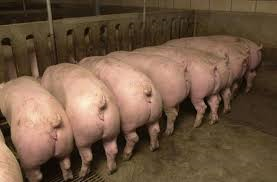 Voorwaarden keurmerk
Diervoeder
Drinkwater
Dierenarts
Hygiëne code
Salmonella
diervoeder
Directe invloed op de kwaliteit van voedingsmiddelen van dierlijke oorsprong
Consumenten verwachten veilige en kwalitatief hoogstaande producten
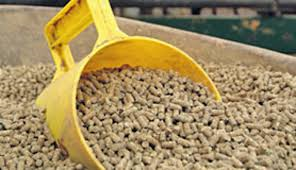 drinkwater
Drinkwater voor dieren moet:1. Smakelijk zijn2. Geen schadelijke stoffen bevatten3. Permanent beschikbaar zijn
Drinkwater onderzoek
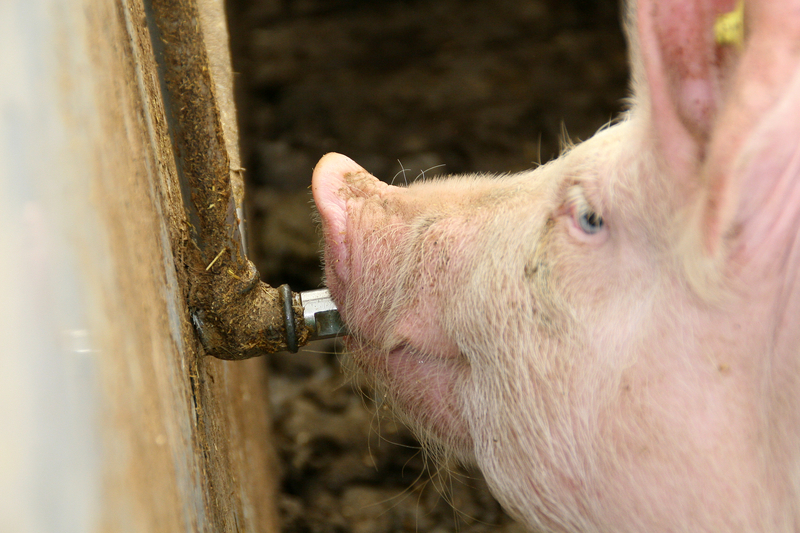 dierenarts
Verantwoordelijkheid over de gezondheid van de dieren
Veiligheid van vlees
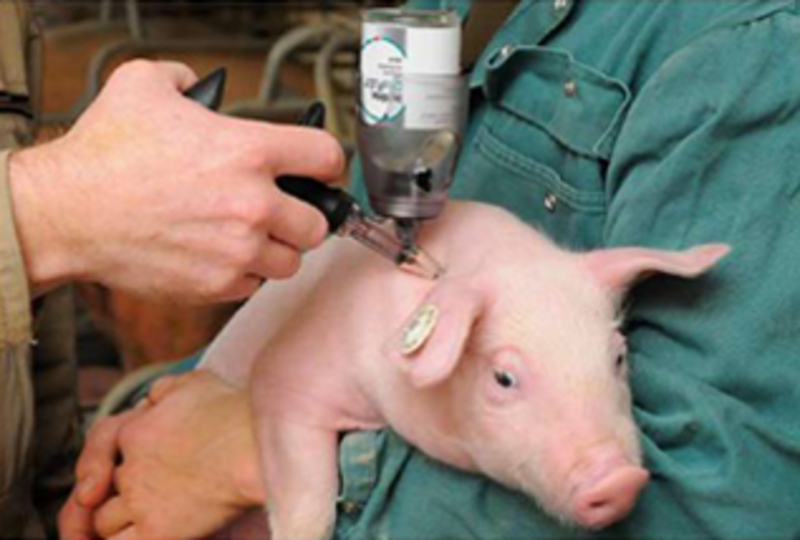 Hygiëne code
Een veilig en gecontroleerd product
Alle schakels in het productieproces nemen daarom (hygiëne)maatregelen
IKB Varken is door de Minister van EZ erkend als hygiënecode
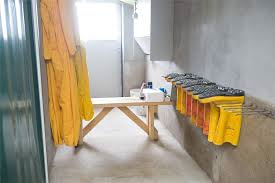 Salmonella
bloedonderzoek op Salmonella
Hoe hoger de OD-waarde, hoe meer antistoffen tegen Salmonella in het bloedserum zitten
Per 4 maanden krijgt een bedrijf een score
Er zijn 3 scores
Onze mening
Wij vinden van IKB dat je beter inzicht hebt in je bedrijf doordat je aan zoveel eisen moet voldoen. Als er bijvoorbeeld een ziekte heerst op het bedrijf, dan zit je er meteen boven op om het op te lossen.